Реализация образовательной области «Социально-коммуникативное развитие» детей дошкольного возраста
По материалам Коломийченко Л. В.
Образовательные области личностного развития
Социально-коммуникативное
Личность
 ребенка
Познавательное
Речевое
Художественно-эстетическое
Физическое
Социально-коммуникативное развитие -
процесс и результат необратимых качественных и количественных изменений, происходящих в личности ребенка под влиянием ценностей социальной культуры, обеспечивающих овладение способами поведения, характерными для той или иной культурной традиции, творческое и активное воспроизведение коммуникативного опыта в различных видах детской деятельности
присвоение
 норм и ценностей 
социальной культуры
развитие
развитие
 общения и
  взаимодействия
социального
 и эмоционального
 интеллекта
становление 
личностных
 качеств
эмпатии
Направления социально-коммуникативного развития (ФГОС ДО)
1
2
3
Социализация (адаптация идивида в обществе посредством приобщения
 к социальной культуре)
Индивидуализация (становление универсальных социальных способностей в процессе обособления)
Культуротворчество (развитие креативных способностей в процессе создания новых артефактов социальной культуры
Пути социально-коммуникативного развития
Ориентация
Контроль
подражание
 нормативная регуляция
 эмоциональная идентификация
 социальный опыт
социальные:
 перцепция
 предвосхищение
 эмоции
рефлексия
 оценка
 прогнозирование
Механизмы социально-коммуникативного развития
Исполнение
Факторы социально-коммуникативного развития
предметная, пространст-венная и социальная среда
активность индивида, стремление к самосовершенствованию
генетически заданные характеристики
(наследственность)
целенаправленное воспитание
Социальное воспитание -
целенаправленный, содержательно наполненный, технологически выстроенный, результативно диагностируемый процесс взаимодействия педагога с детьми, способствующий освоению ими социокультурных ценностей, их интериоризации в разных видах деятельности и культуротворчеству
Основные закономерности социального воспитания
Основные закономерности социального воспитания
Основные закономерности социального воспитания
Основные принципы социального воспитания
Цель социально-коммуникативного воспитания -
формирование базиса социальной культуры, проявляющейся в совокупности отношений: 
гуманного- к людям 
бережного –к культурному наследию
уважительного – к достояниям истории
толерантного –ко всему «иному» в человеке
Народная
Нравственно-
этическая
Гендерная
Социальная 
культура
Семейно-
бытовая
Правовая
Религиозная
Содержание социально-коммуникативного воспитания -
овладение разными видами социальной культуры
Генезис социокультурной идентификации в период дошкольного детства
Старший дошкольный возраст (6-7 лет)
Раздел «Человек среди людей»
«Я – человек: я – мальчик, я – девочка»
«Мужчины и женщины»
«Моя семья»
«Детский сад – мой второй дом»
Показатели развития
Раздел «Человек в истории»
«Появление и развитие человека на земле»
«История семьи»
«История детского сада»
«Родной город (село)»
«Родная страна»
«Моя Земля»
Показатели развития
Раздел «Человек в культуре»
«Русская традиционная культура»
«Культура других народов»
Показатели развития
Раздел «Человек в своем крае»
«Родной край»
Показатели развития
Технология социального воспитания
совокупность алгоритмически выстроенной системы средств, методов и форм организации взаимодействия педагогов с детьми
Приобщение к разным видам социальной культуры
Интериоризация социокультурных ценностей в разных видах деятельности
Создание новых артефактов социальной культуры в творческой деятельности
Блок «ДЕТСКИЙ САД – МОЙ ВТОРОЙ ДОМ» Тема: Чем занимаются в детском саду
Когнитивная сфера
Эмоционально-
чувственная сфера
Поведенческая сфера
Результат социального воспитания
Уровень социально-коммуникативного развития
Основные параметры социально-коммуникативного развития
Учебно-методический комплект
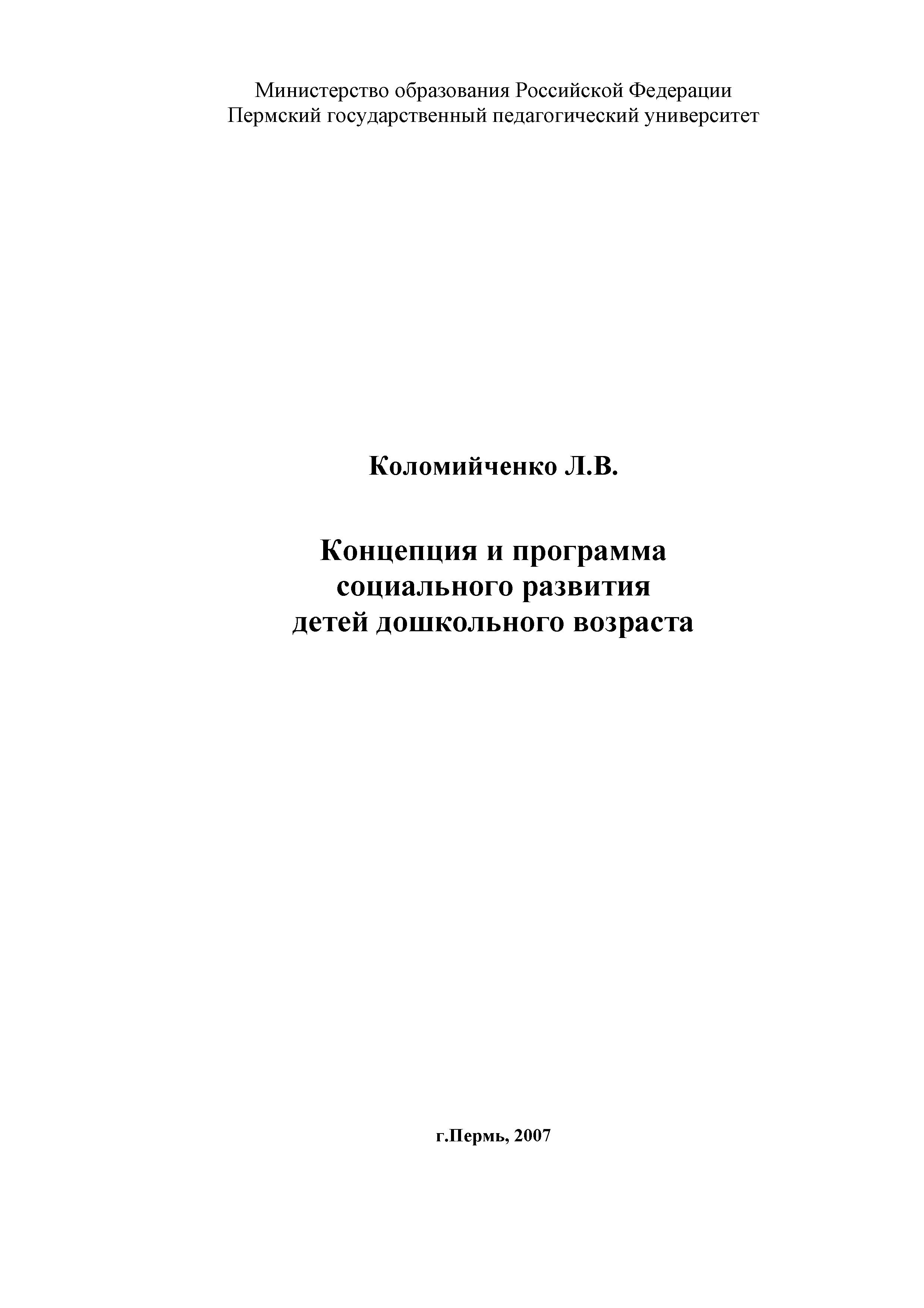 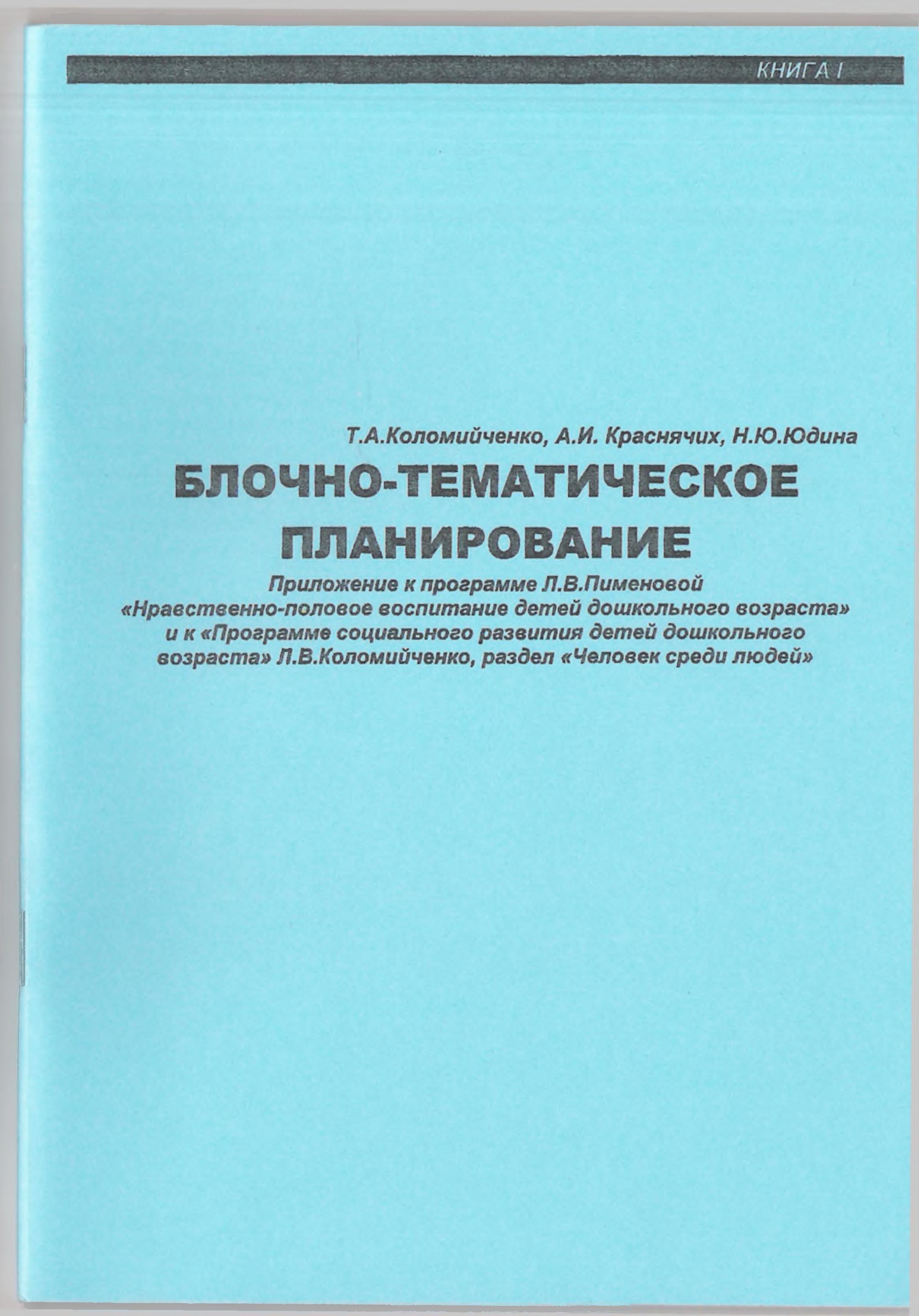 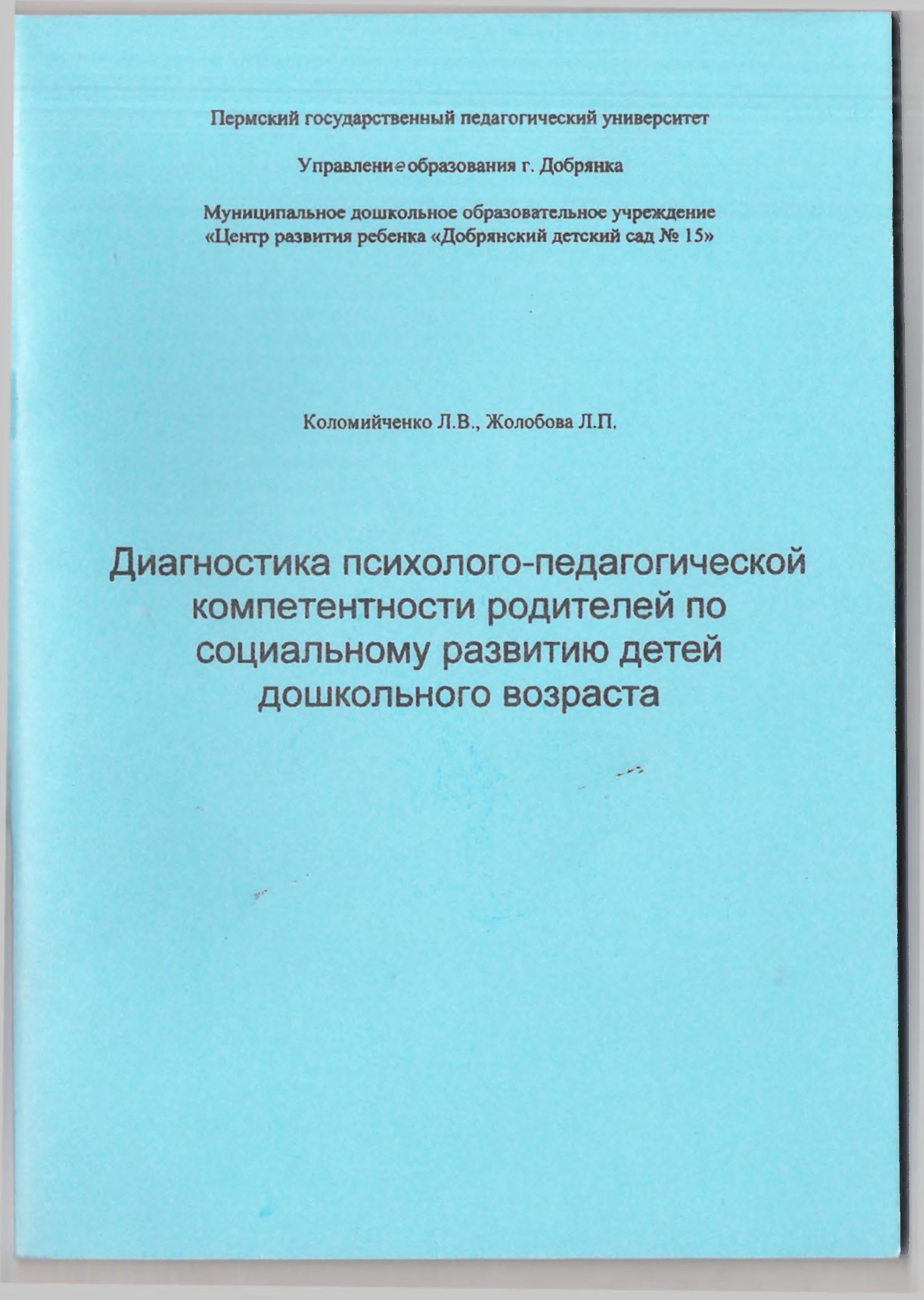 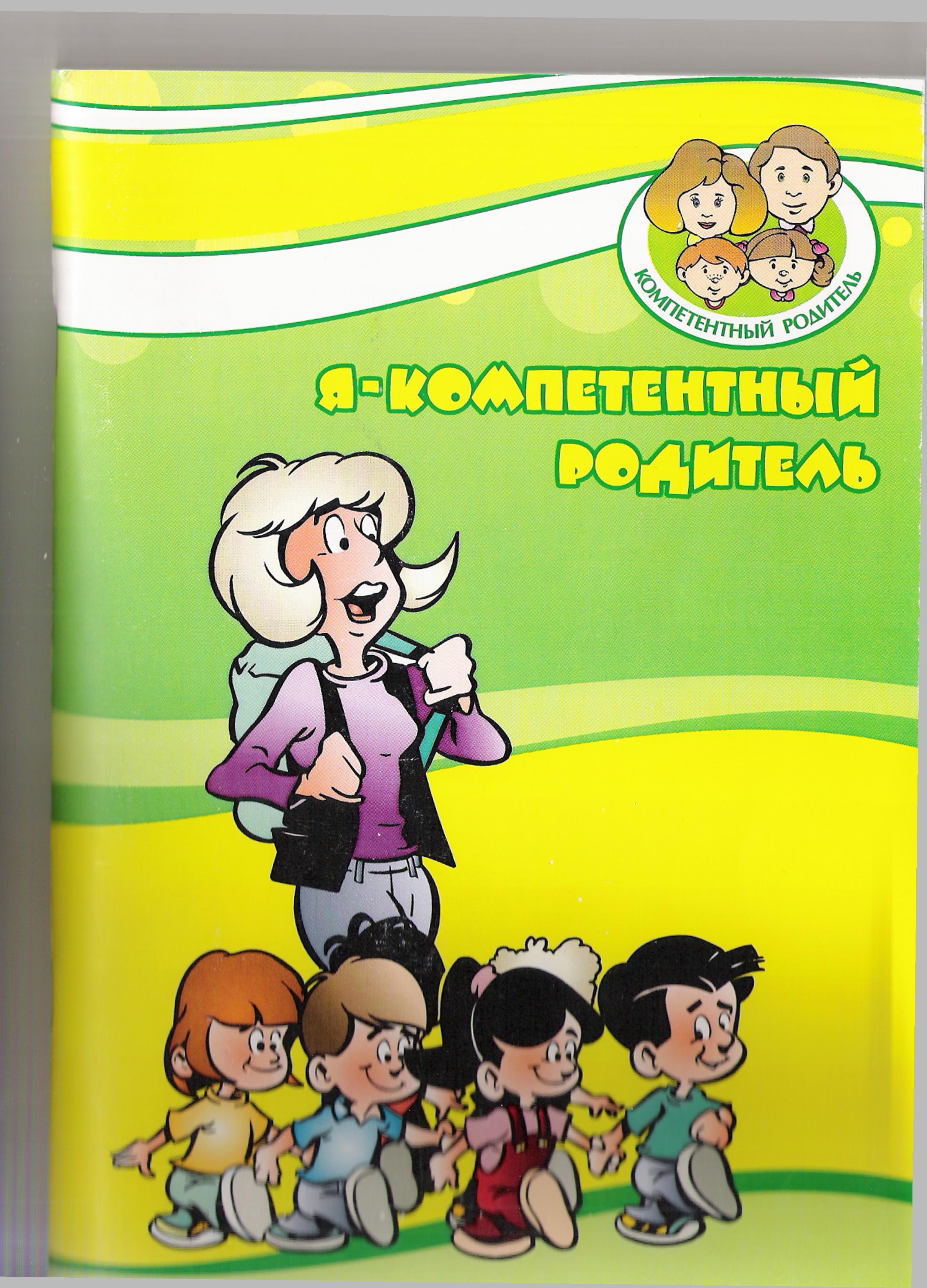 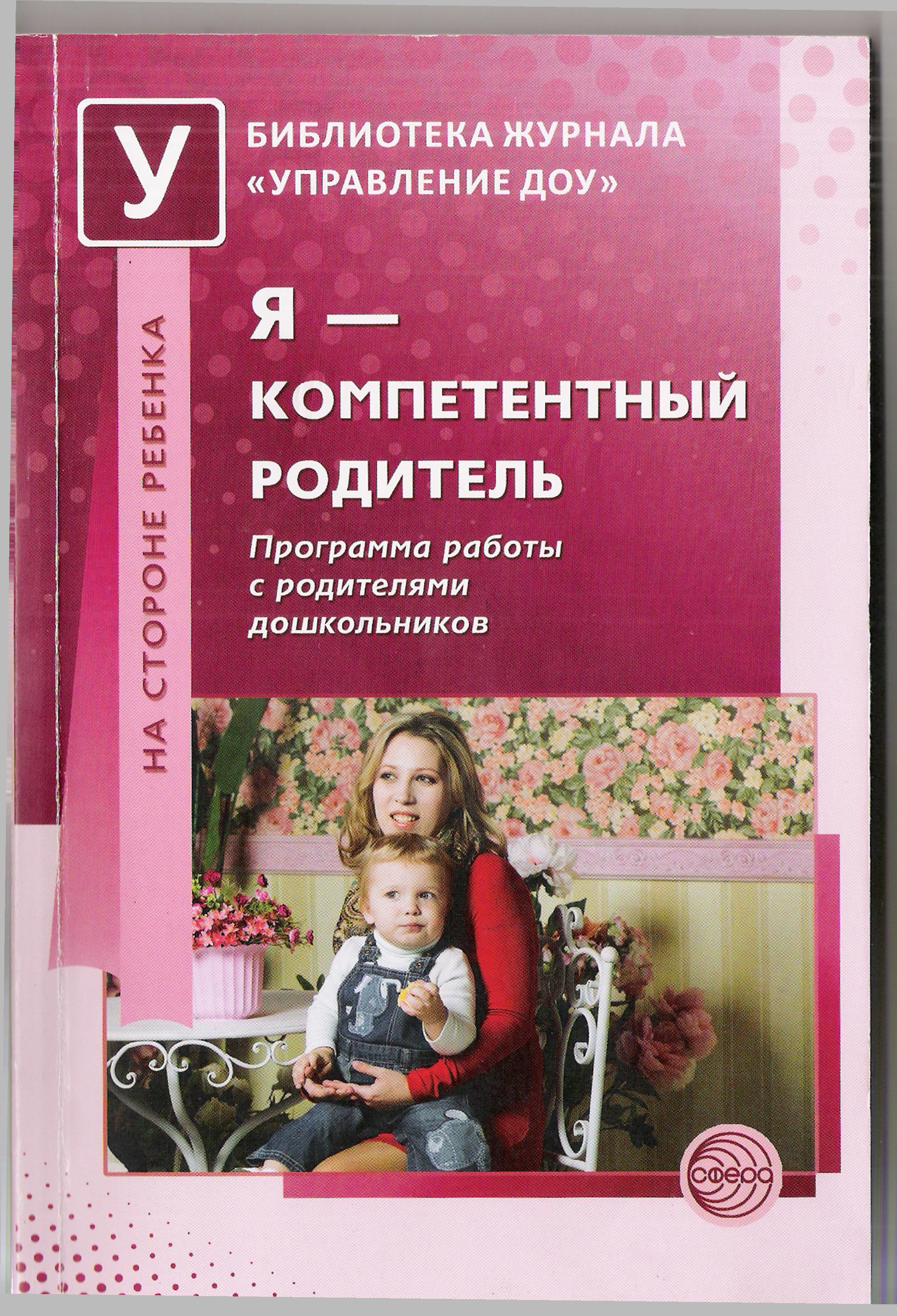 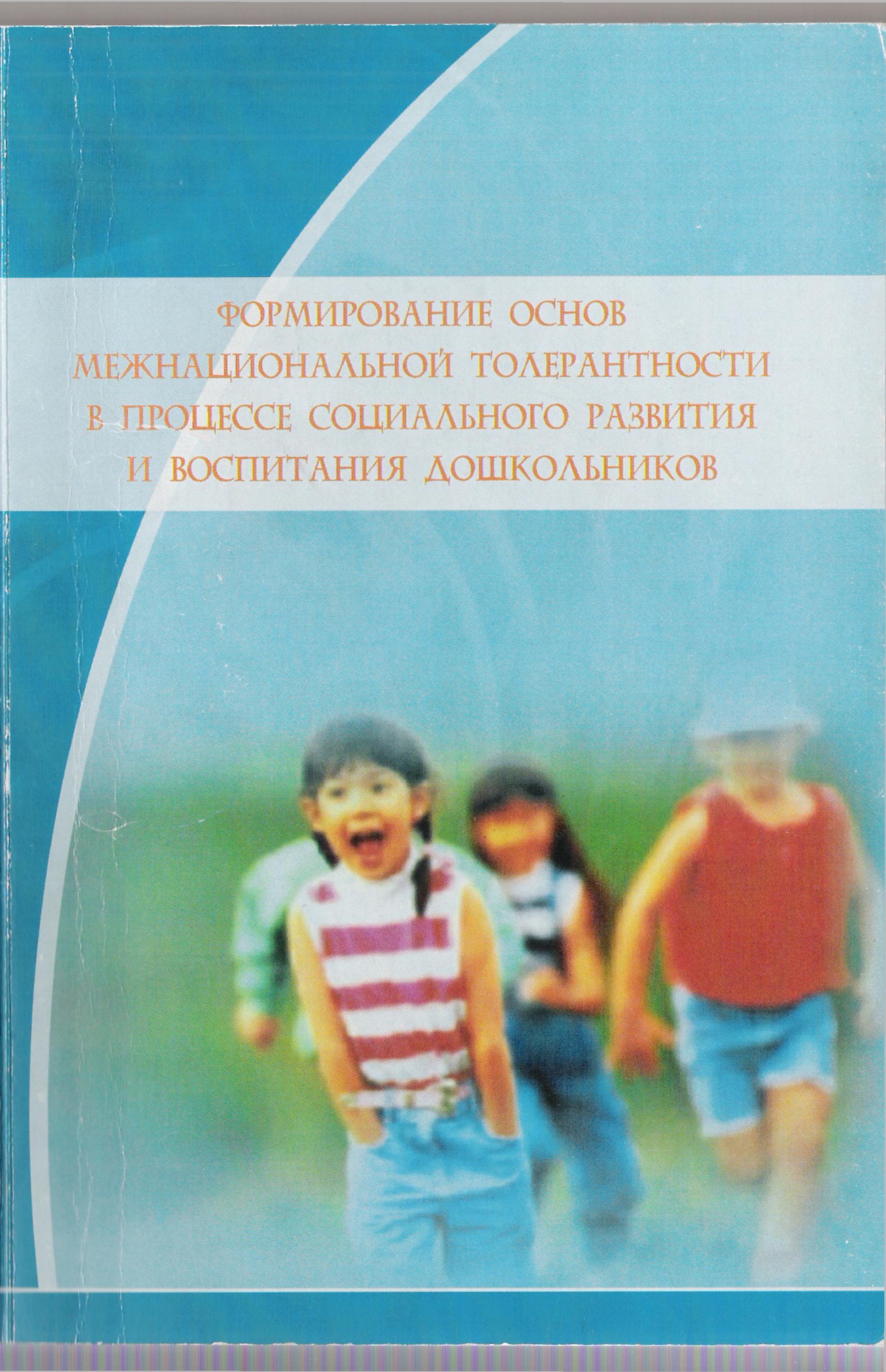 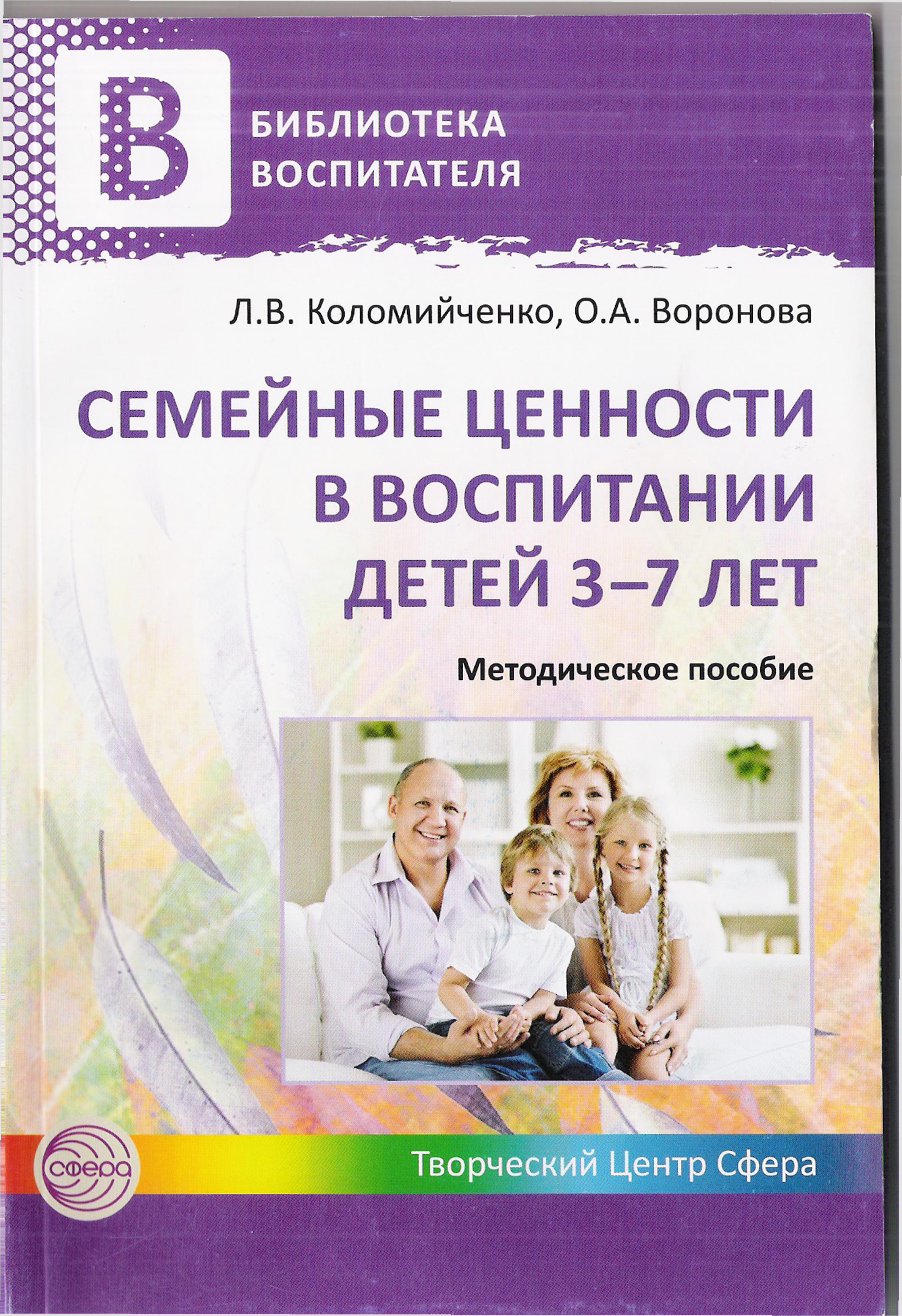 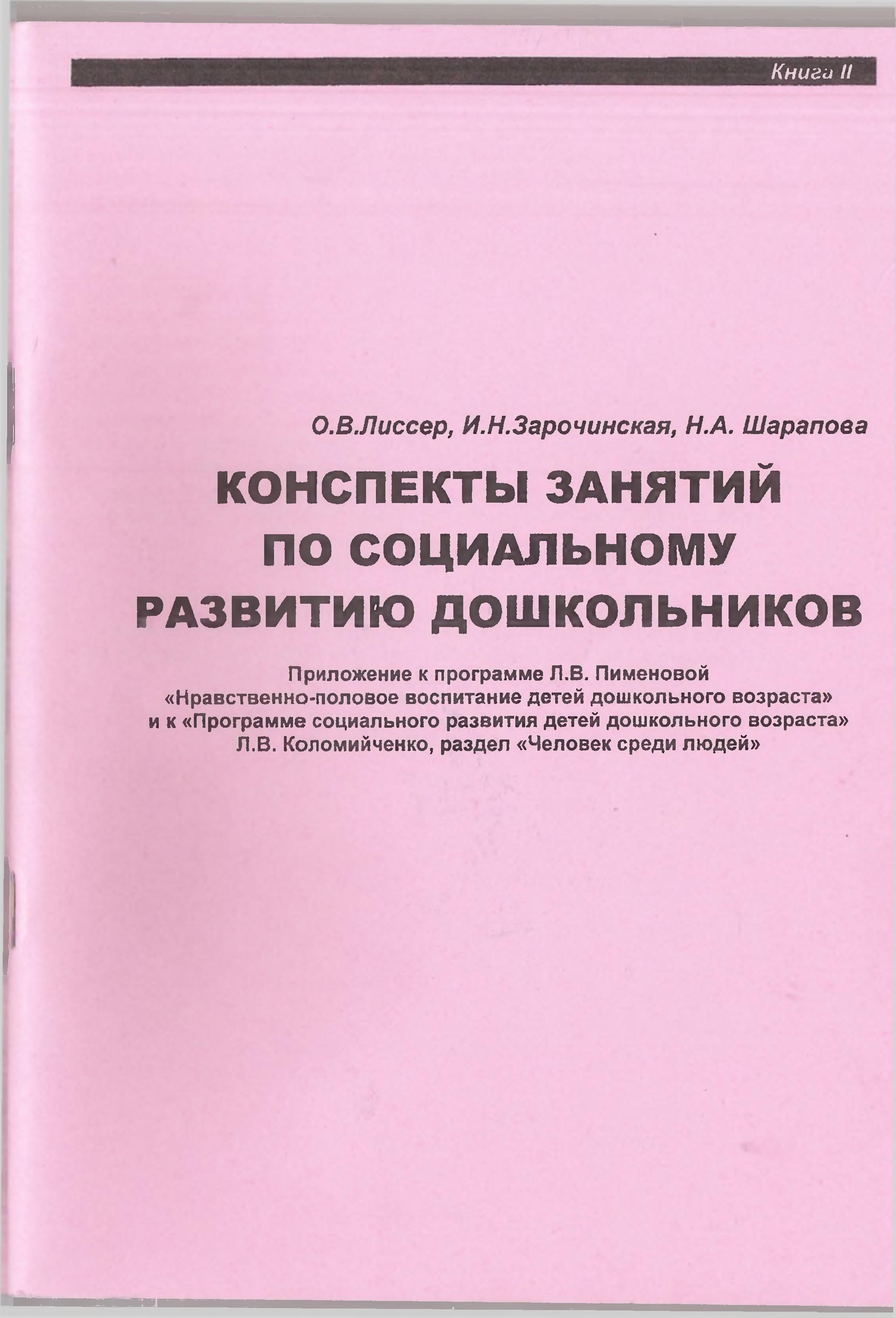 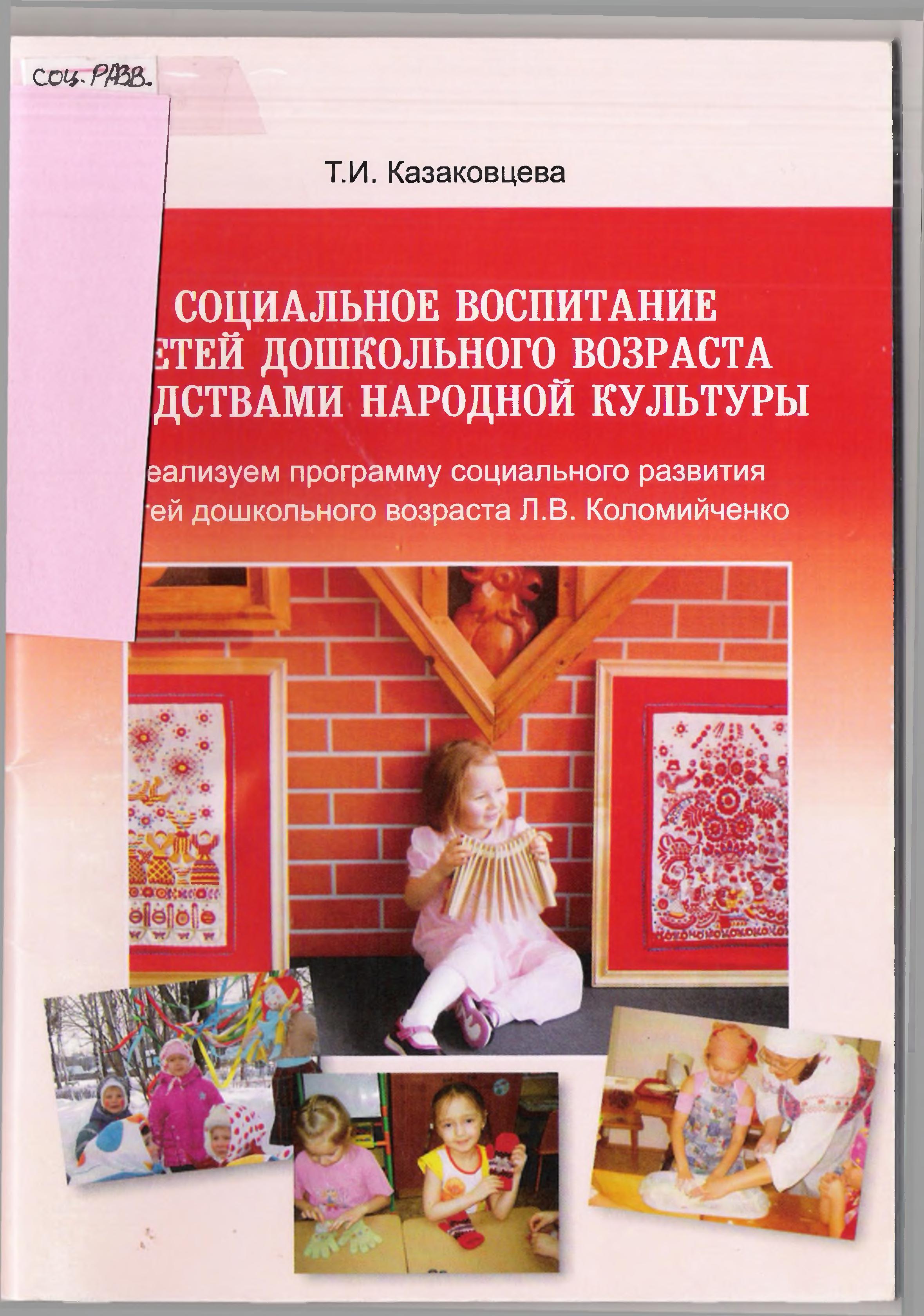 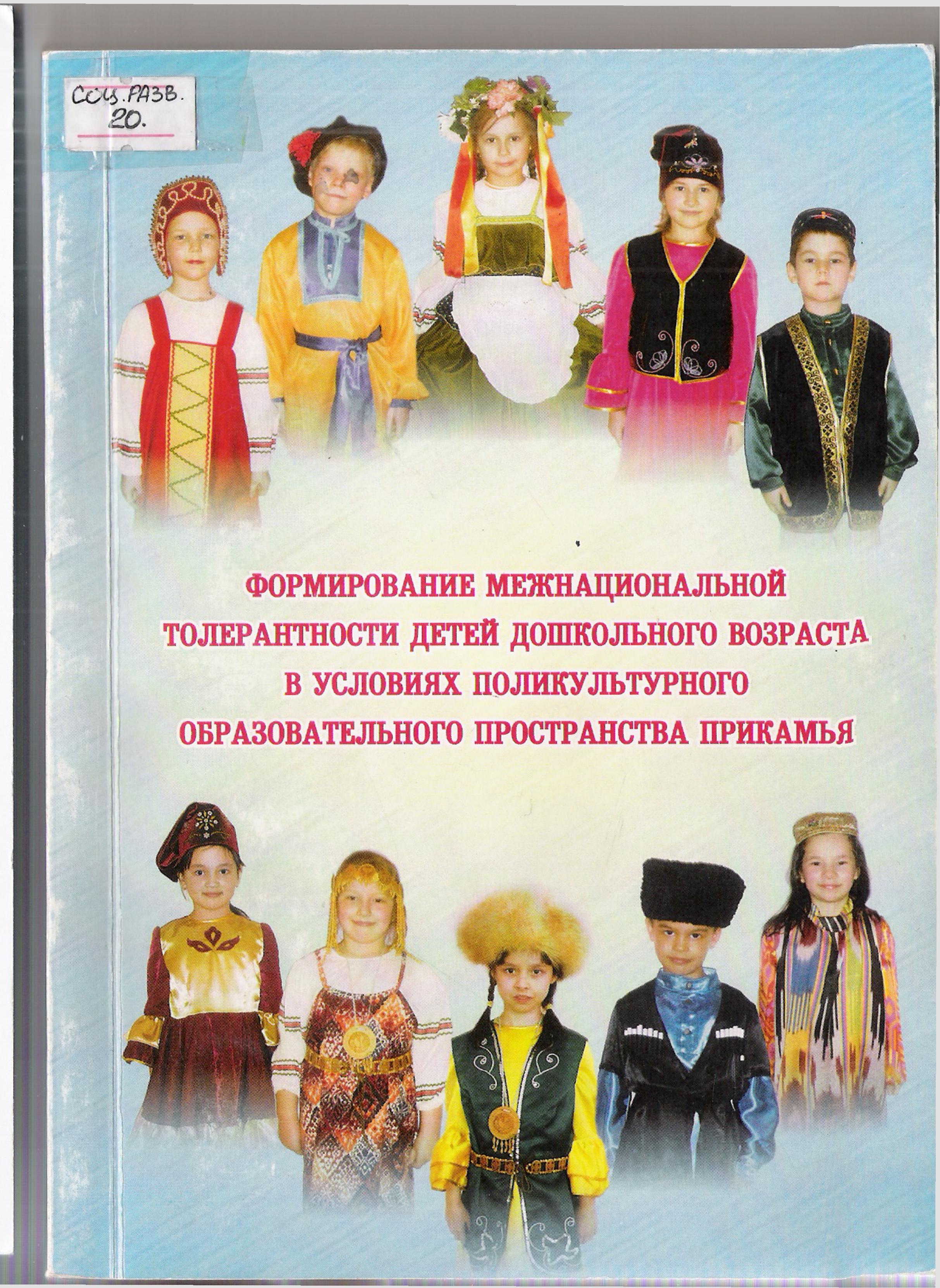 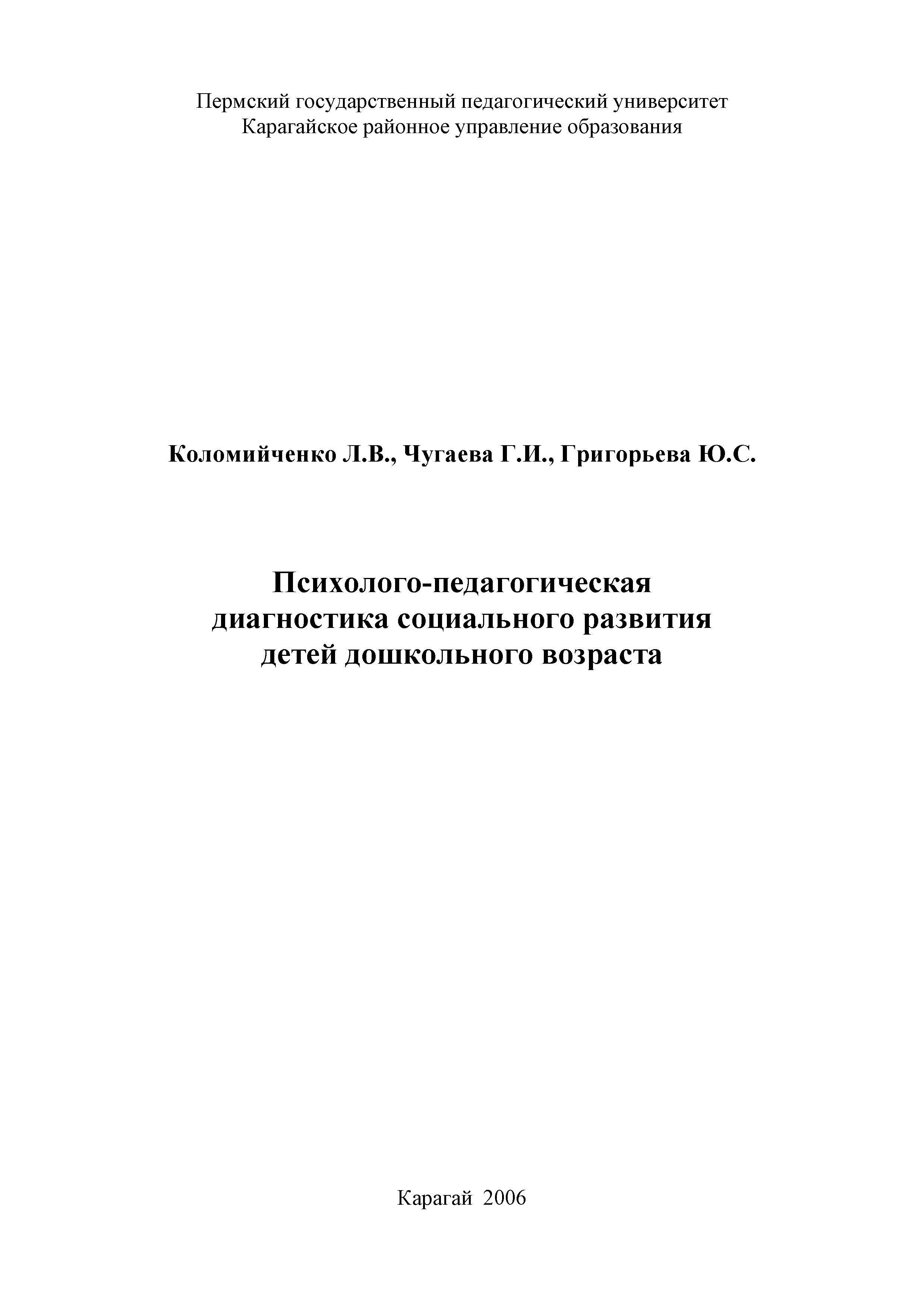 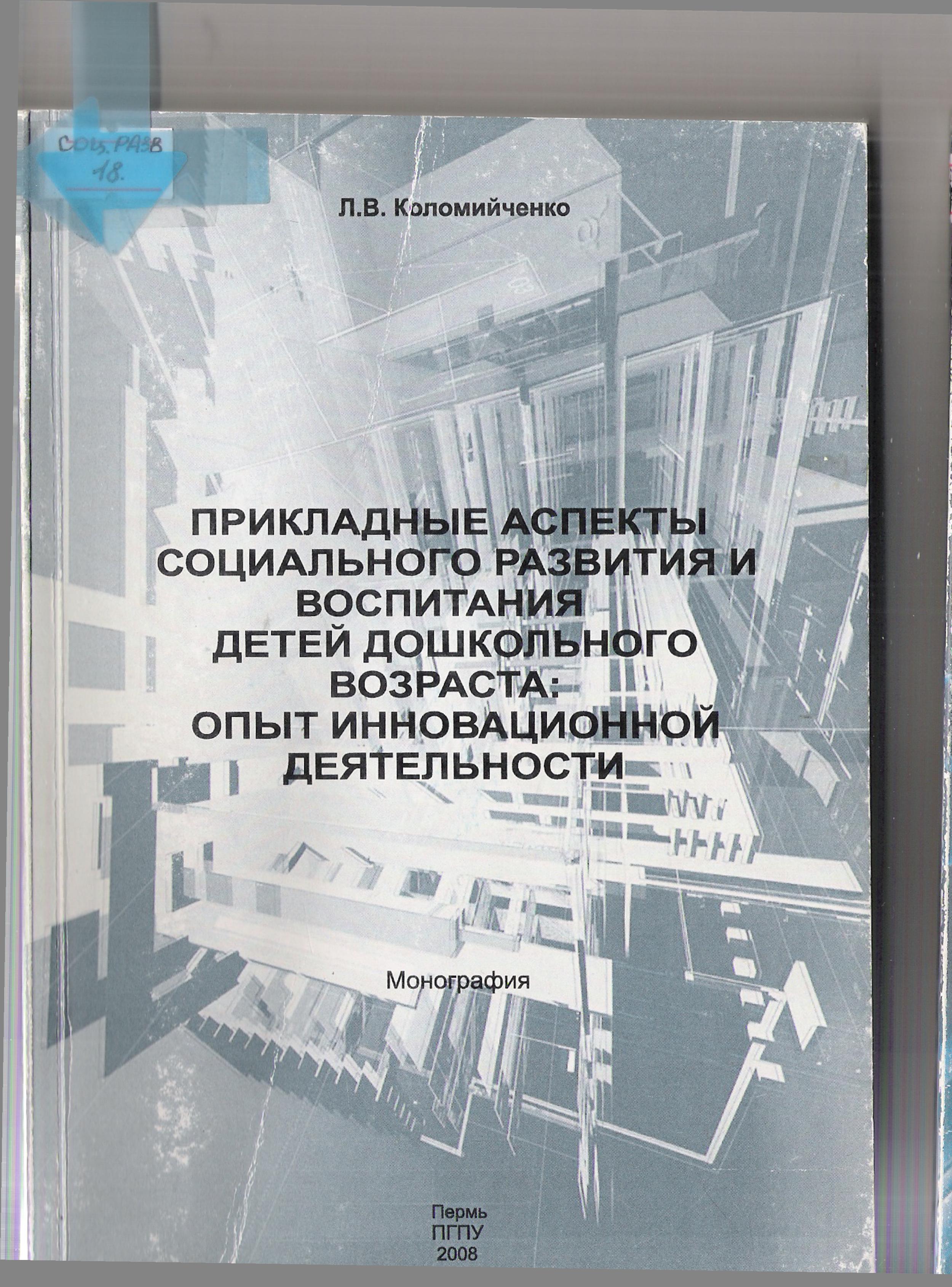 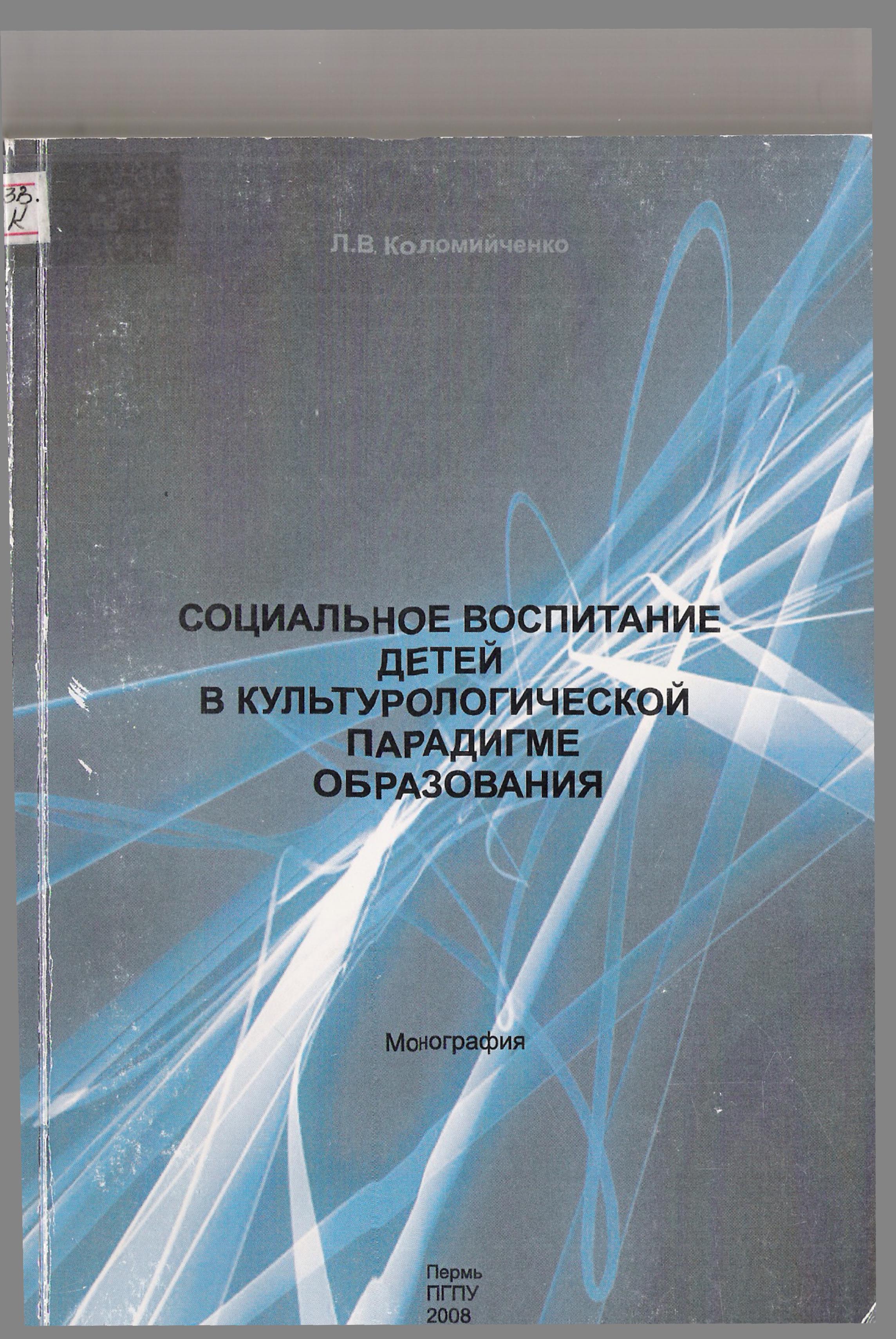 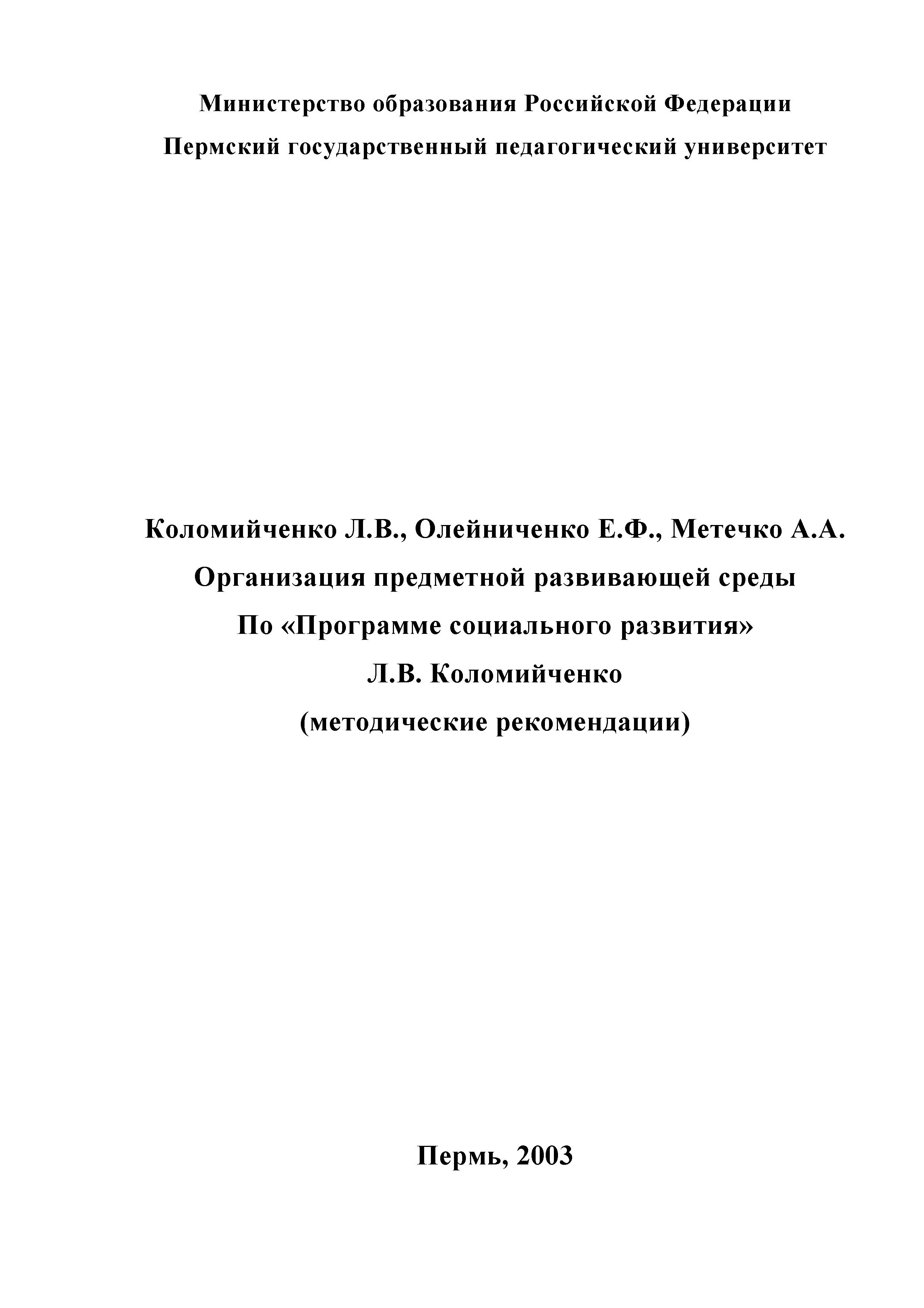 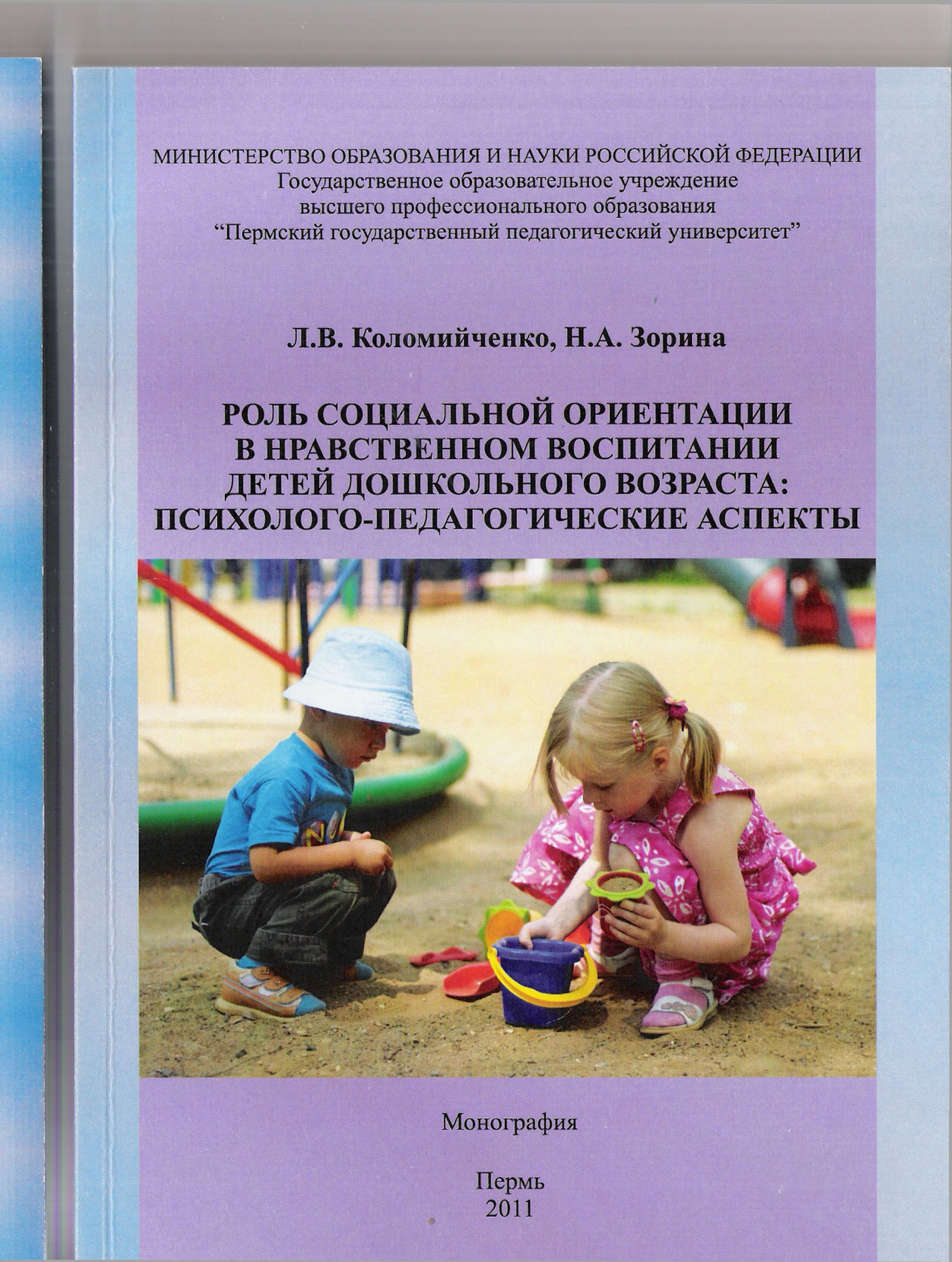 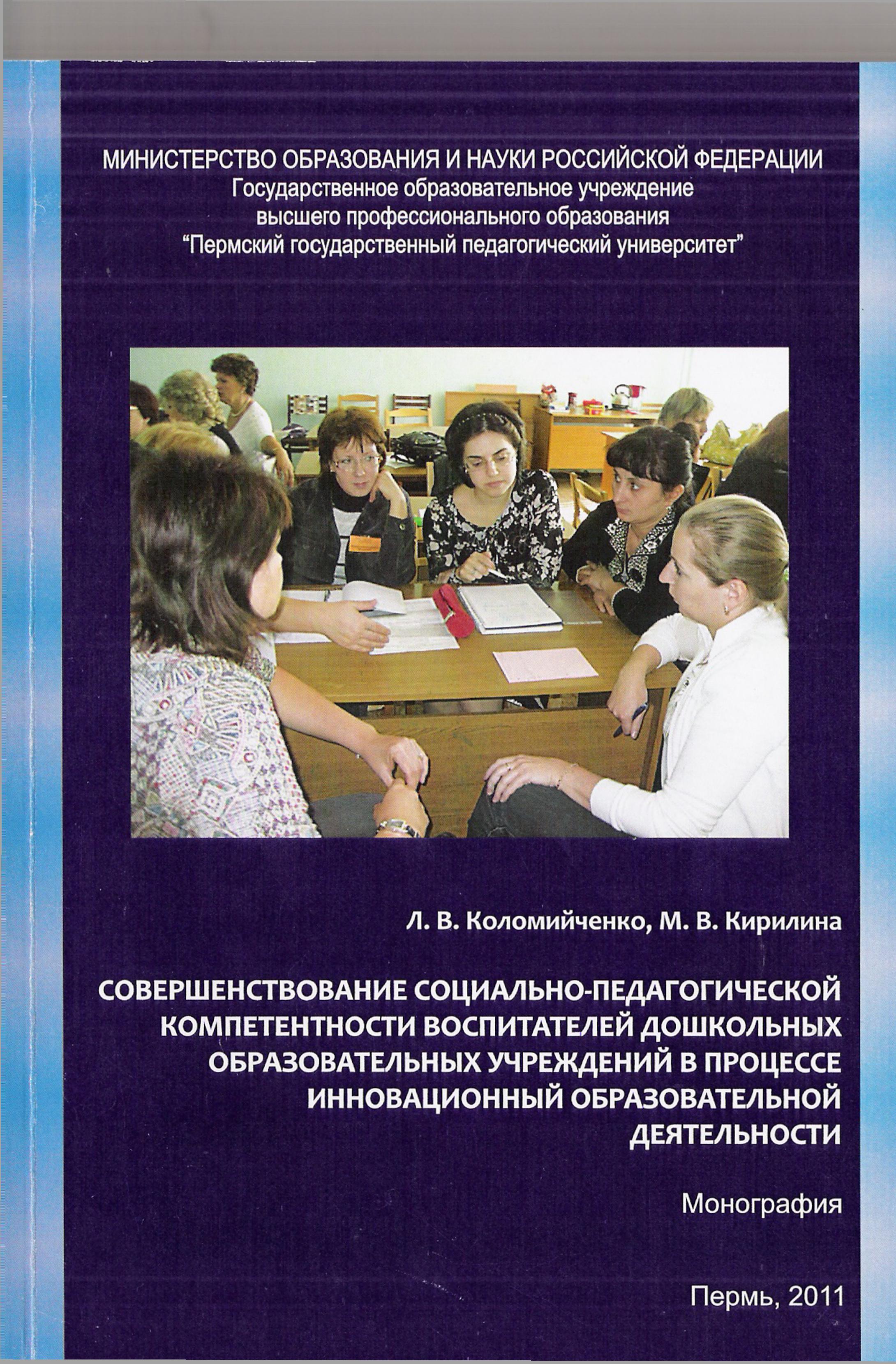